الدفعة: الأولى

الصف: سادس /

اليوم:

التاريخ:
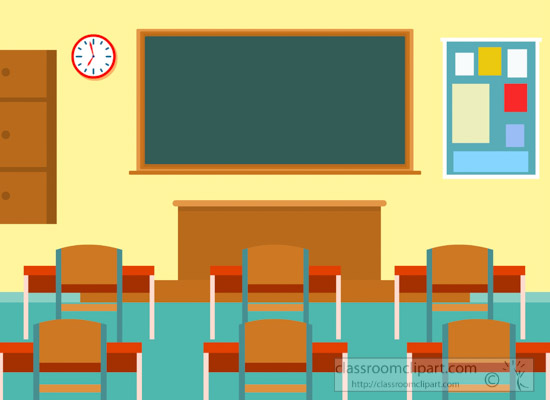 الدرس

التصميم
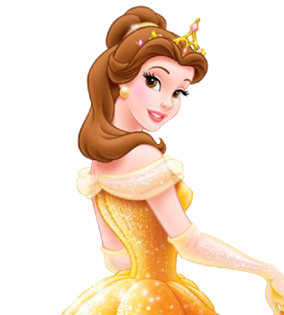 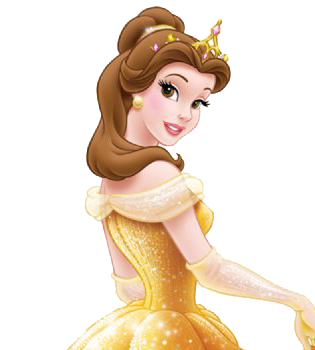 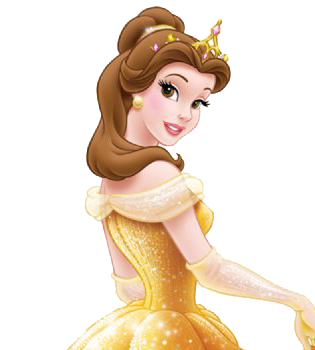 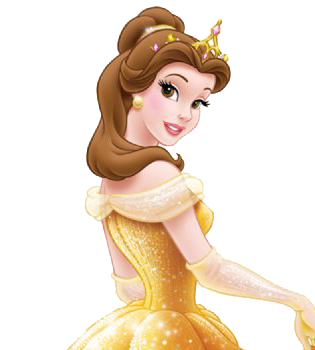 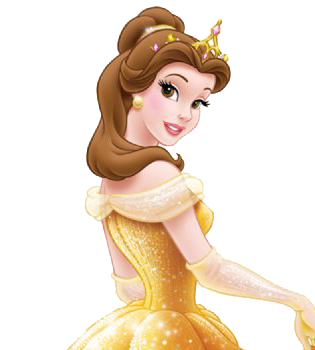 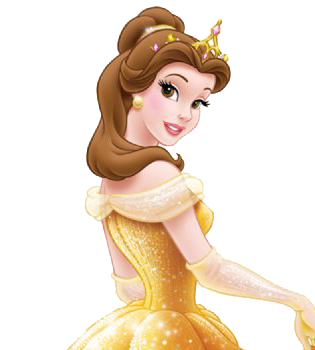 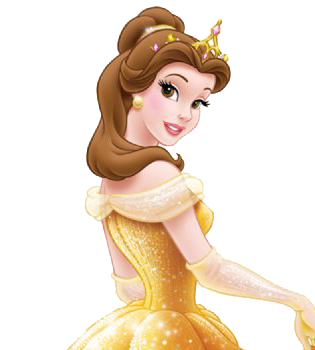 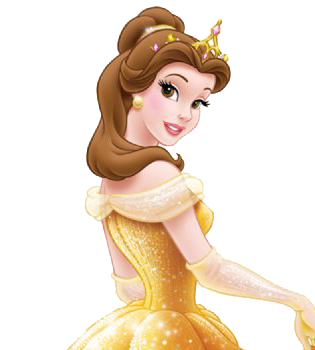 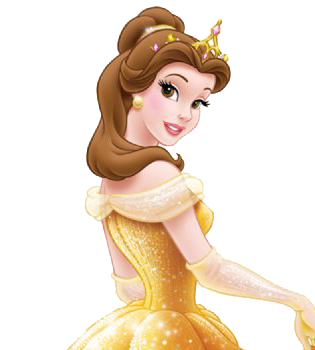 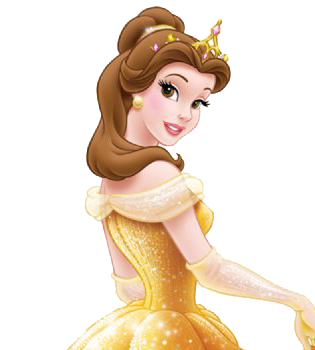 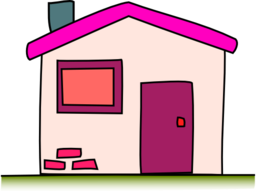 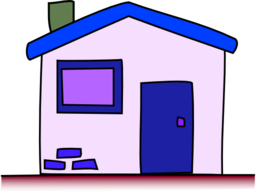 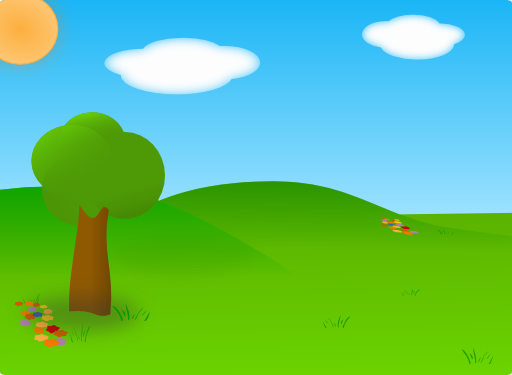 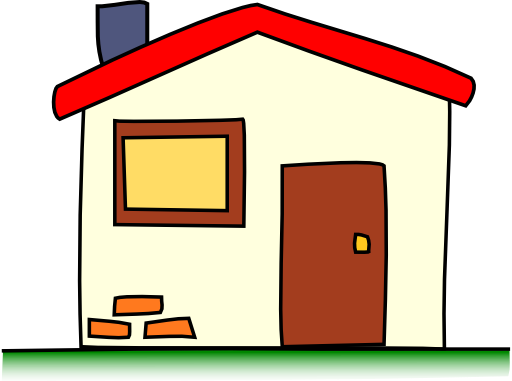 لعبة بيوت الاسئلة
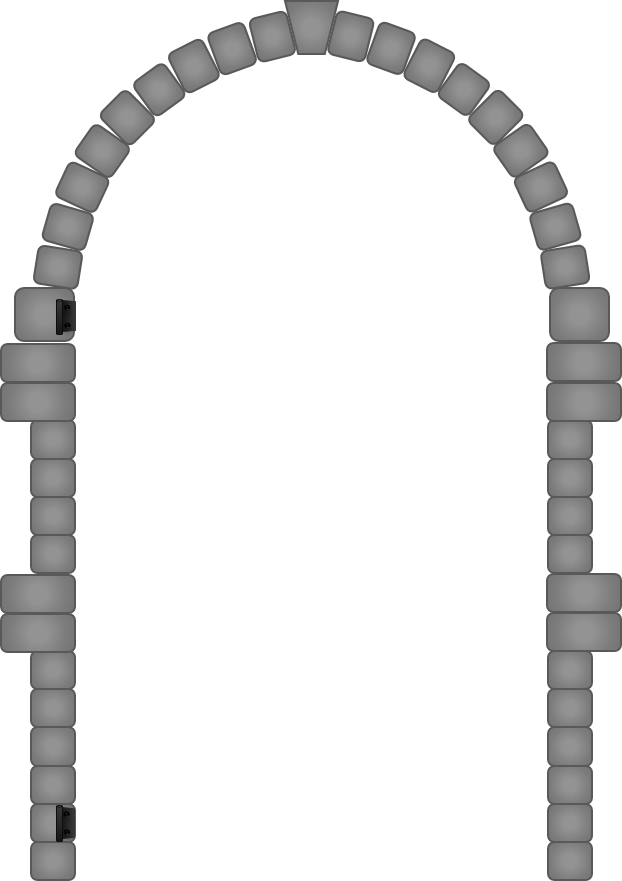 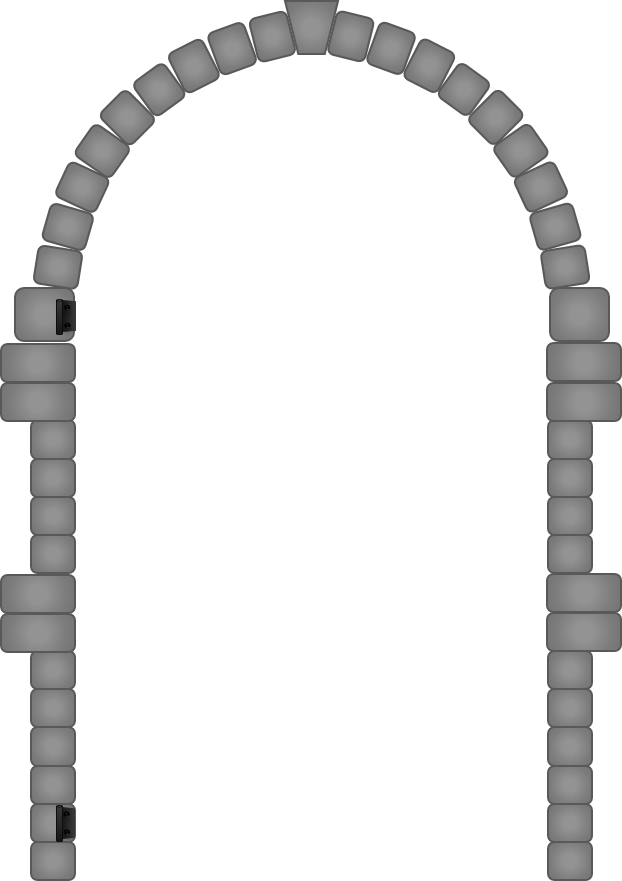 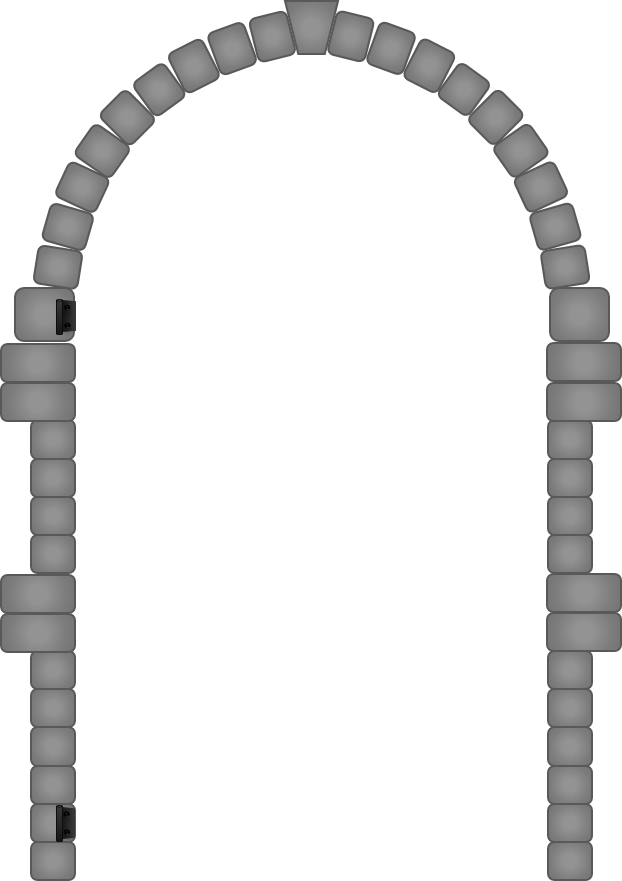 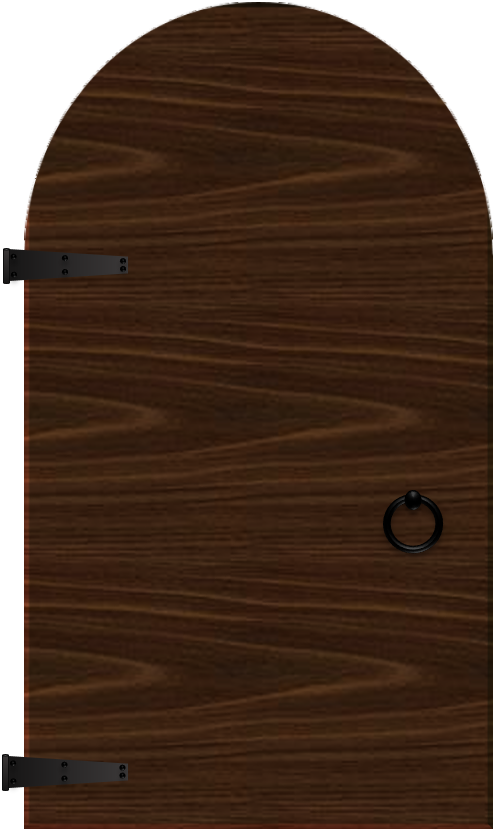 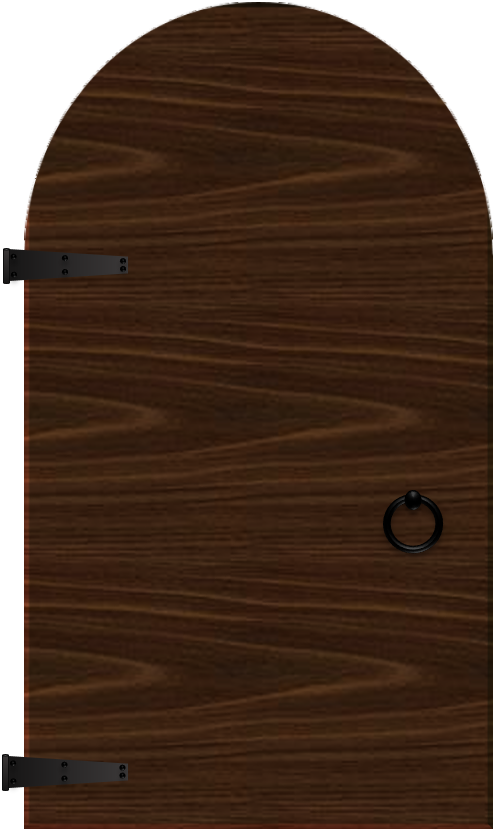 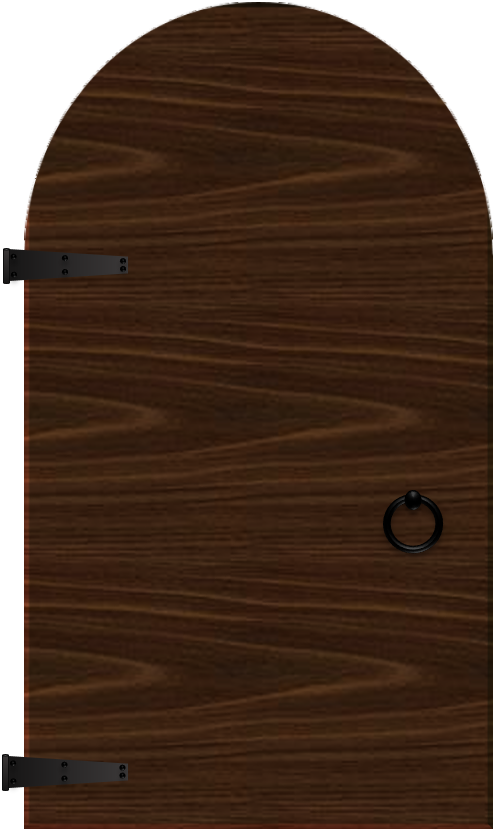 [Speaker Notes: لعبة البيوت 
عند الضغط على بيت سوف ينقلك للبيت وعن ضغط الباب سوف يخرج السؤال 
هناك بالاسفل سهم عند ضغطه يرجعك لحديقة البيوت وهكذا]
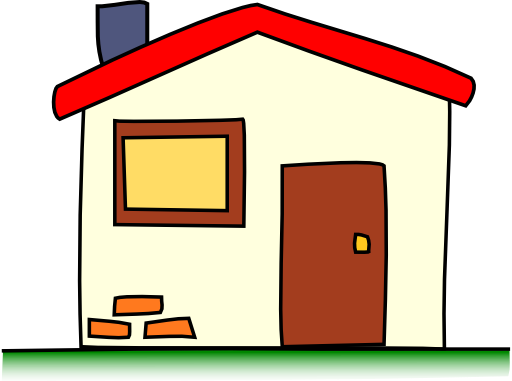 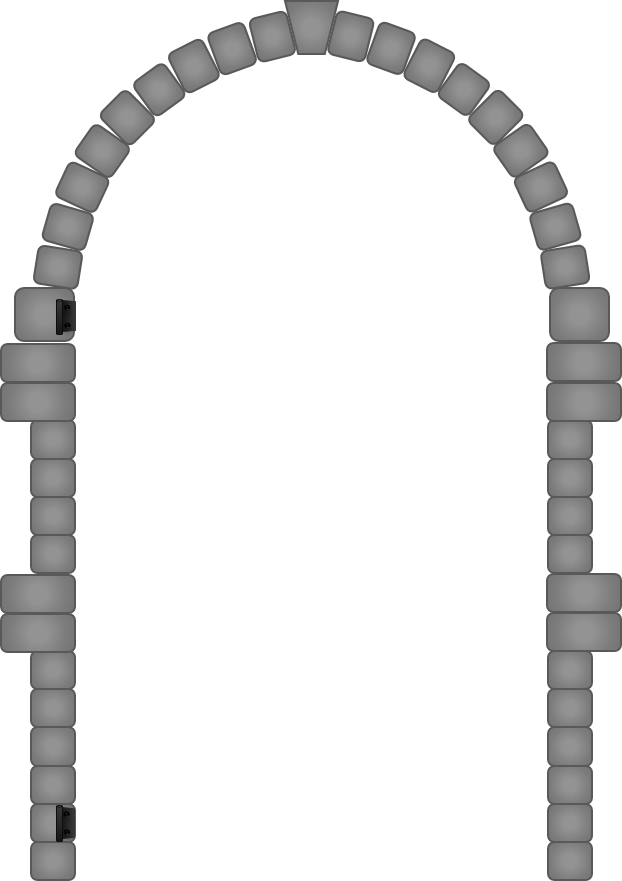 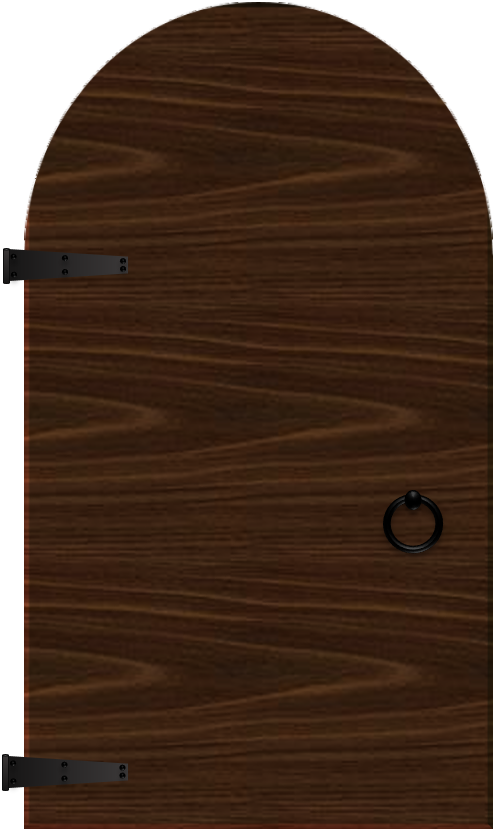 ماهي نوع 
الزخرفة في 
الصورة الظاهرة
بالشباك؟
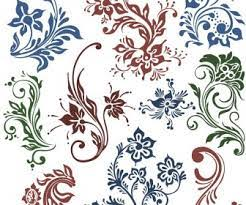 ما نوع ذاكرة التخزين المستخدمة عند الحاجة إلى تخزين بيانات بشكل دائم ؟
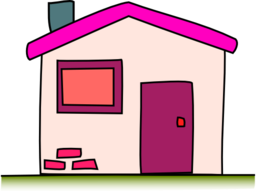 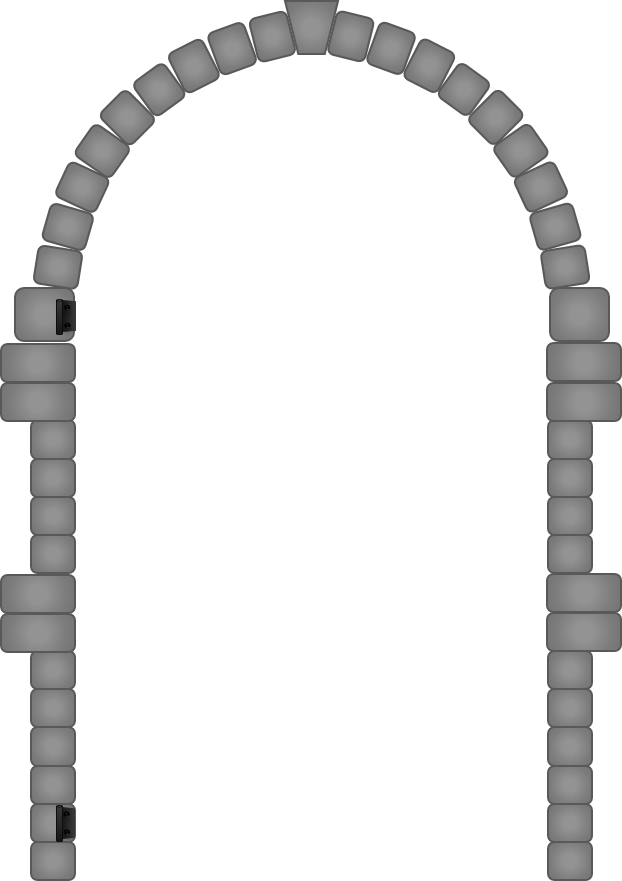 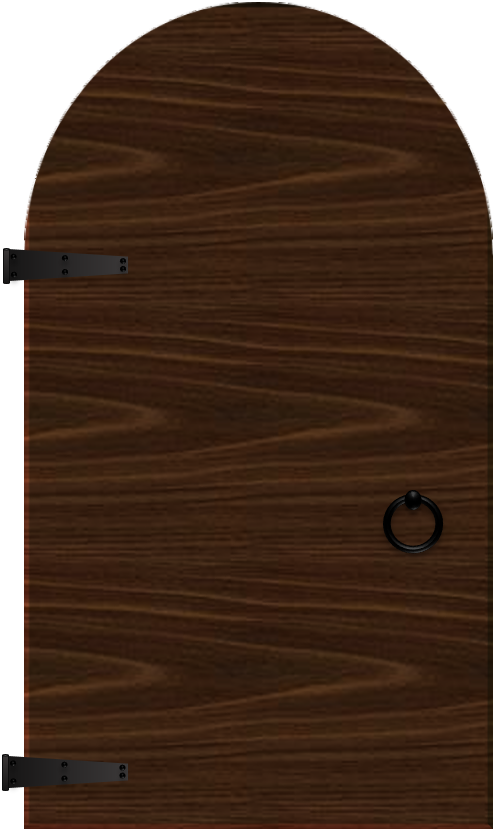 ماهي نوع
 الزخرفة في الصورة الظاهرة
بالشباك؟
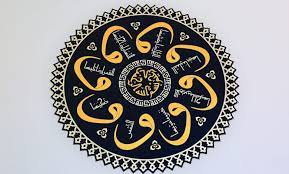 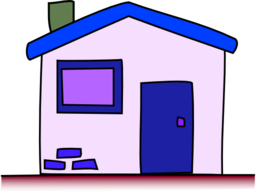 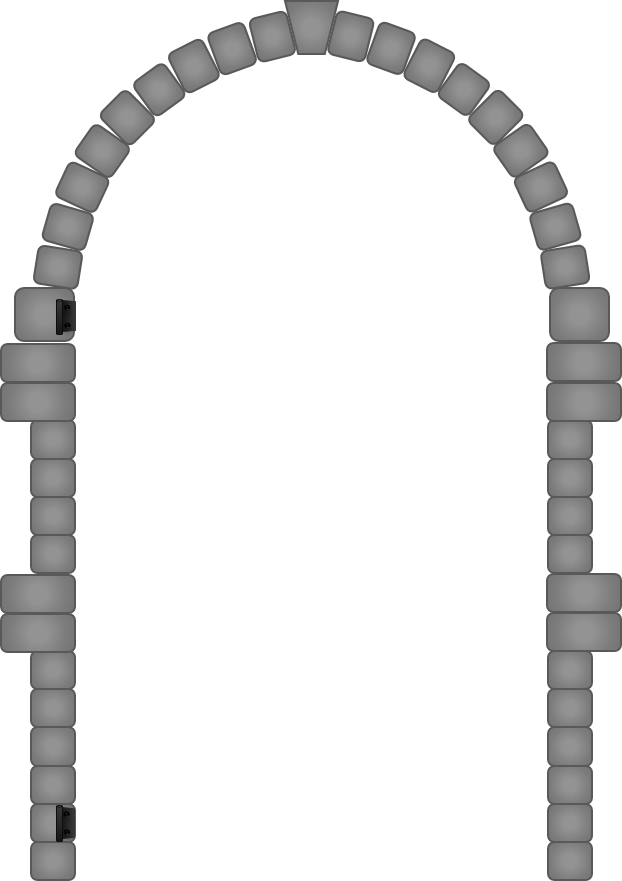 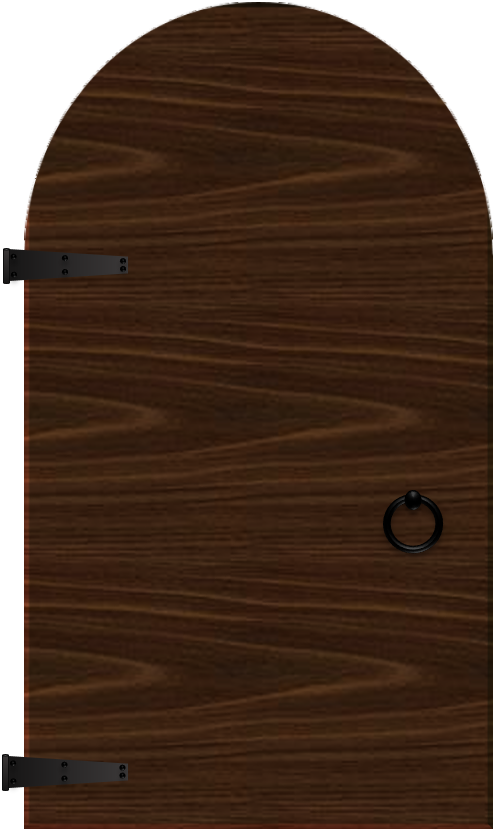 ما هي نوع الزخرفة الظاهرة في الشباك ؟
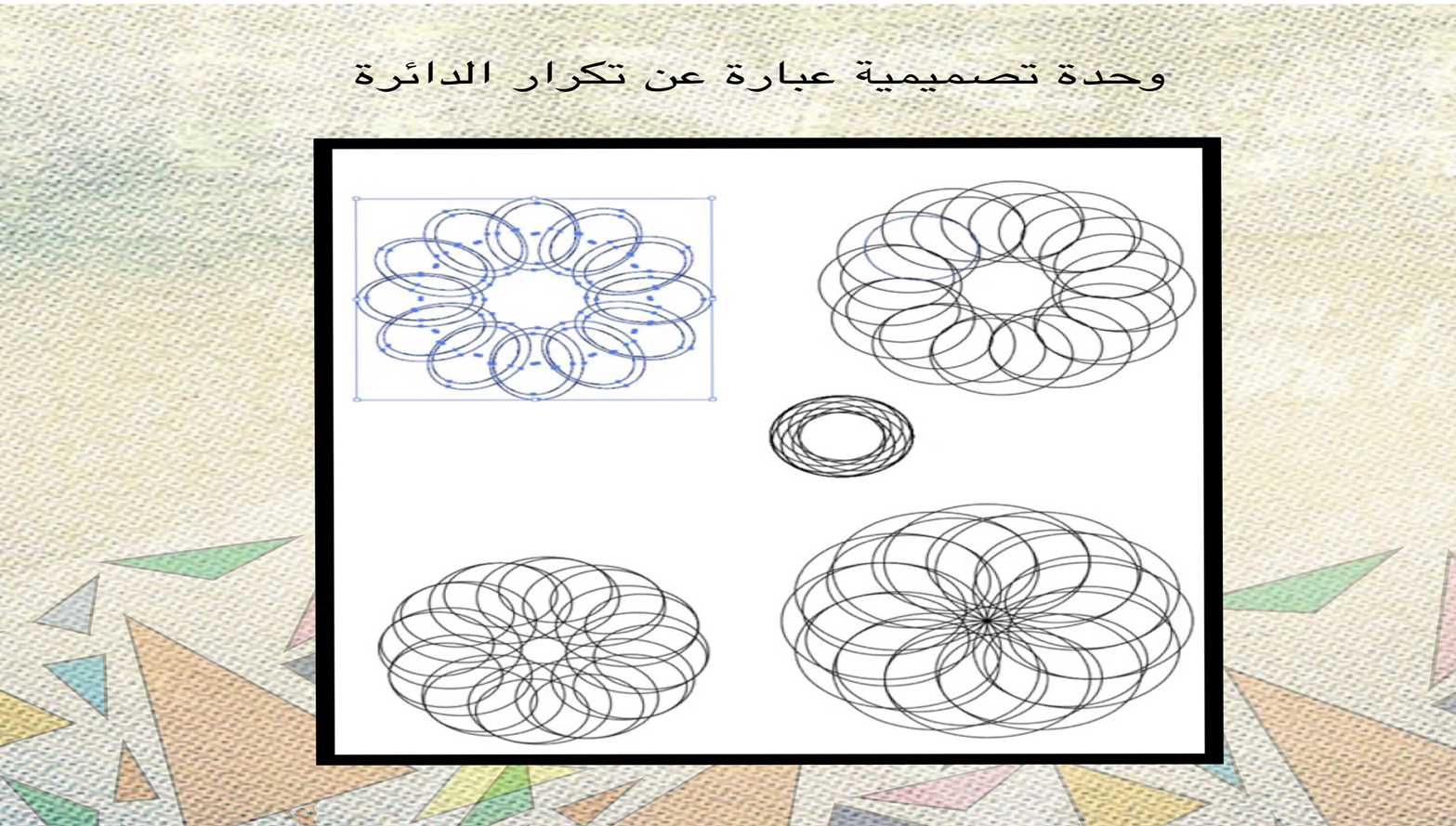 ما نوع ذاكرة التخزين المستخدمة عند الحاجة إلى تخزين بيانات بشكل دائم ؟